OPLEIDINGEN WERKEN IN DE WINKEL
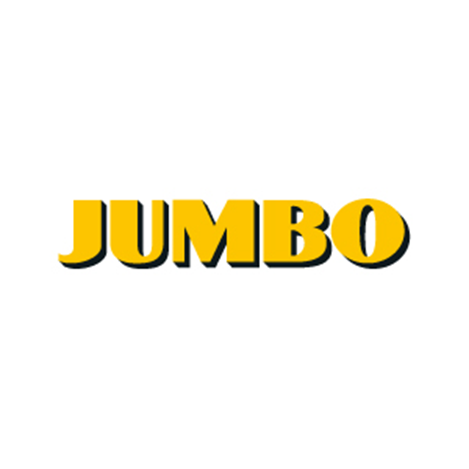 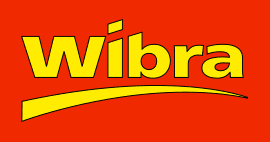 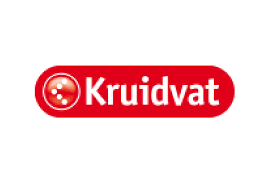 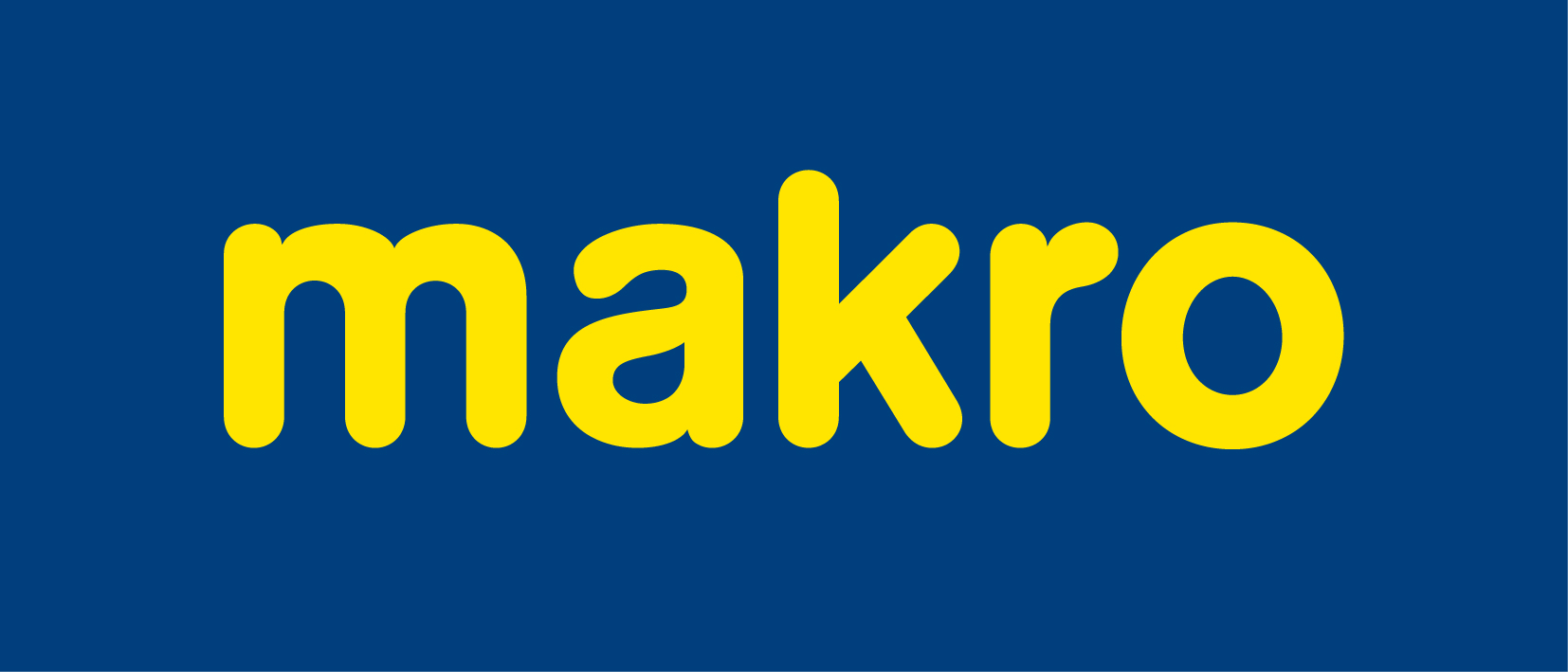 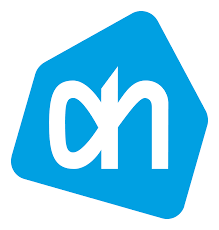 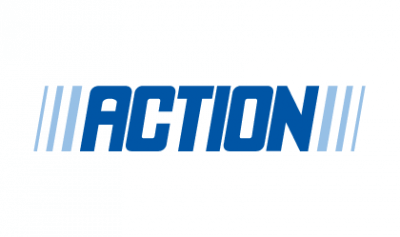 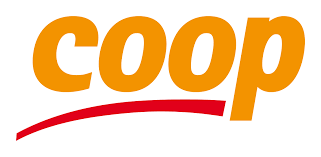 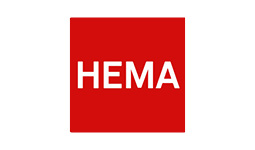 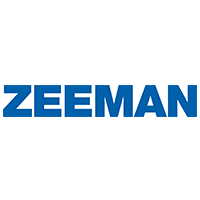 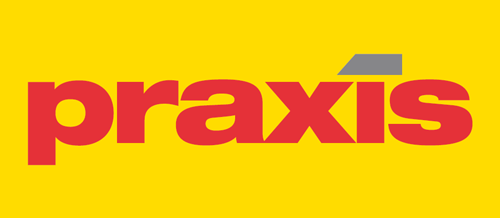 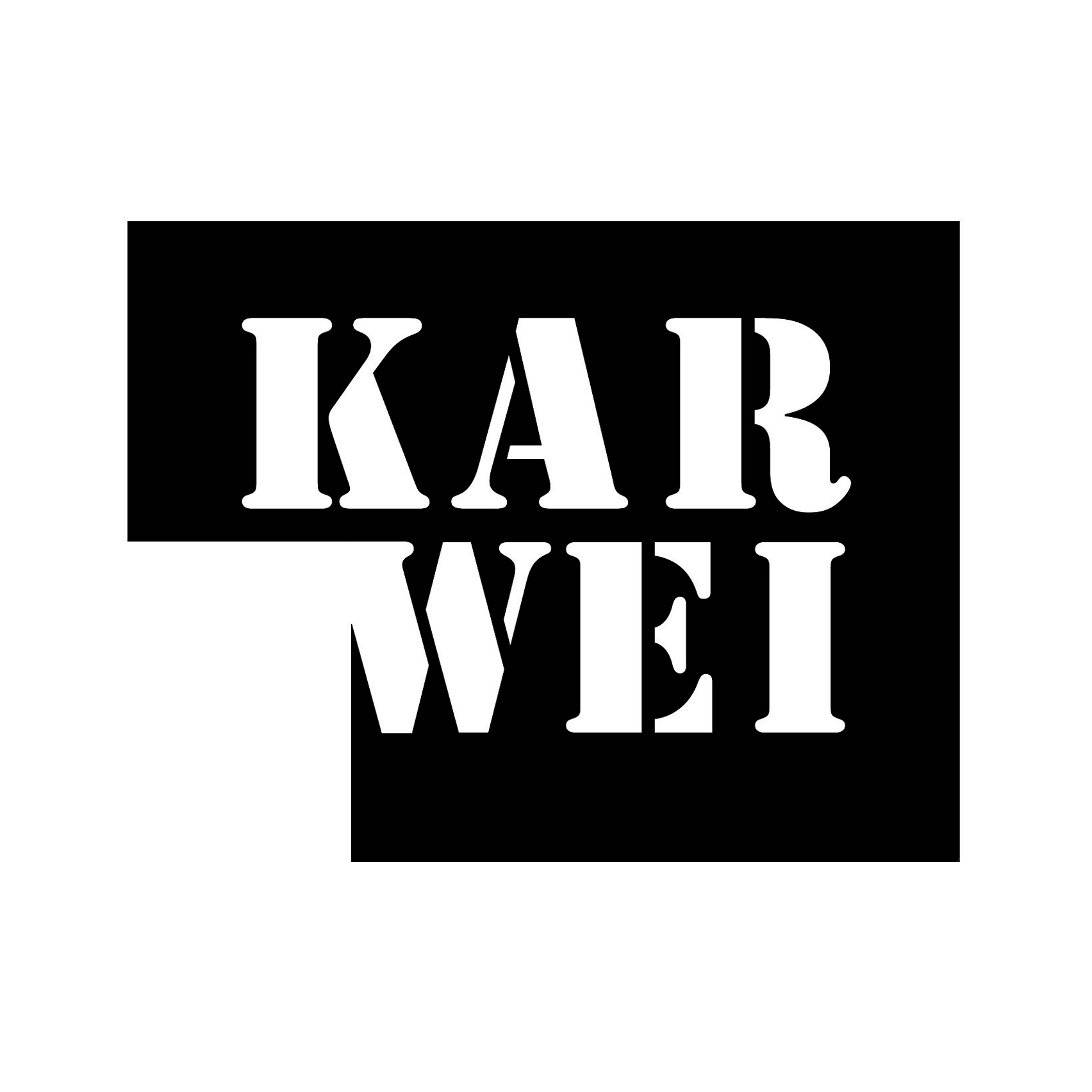 De detailhandel is veruit de grootste bedrijfstak in onze regio en veel leerlingen van Symbion lopen stage in een winkel. Om de kans na de stage werk te krijgen in de detailhandel te vergroten, worden de opleidingen SVA1 en SVA2 Werken in de winkel aangeboden.
Met als resultaat dat veel leerlingen een bijbaan hebben in een winkel of dankzij de opleiding uiteindelijk vast werk vinden.
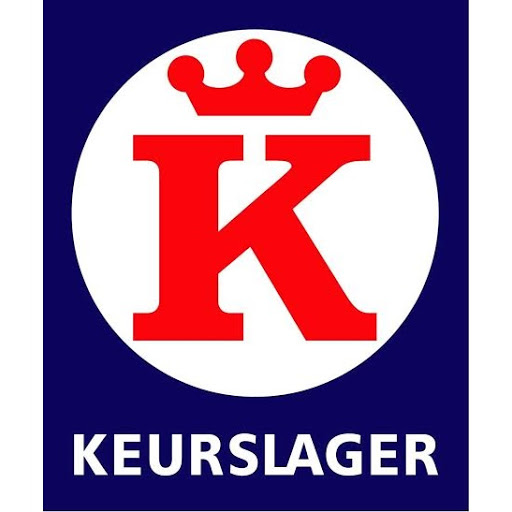 WAAROM?
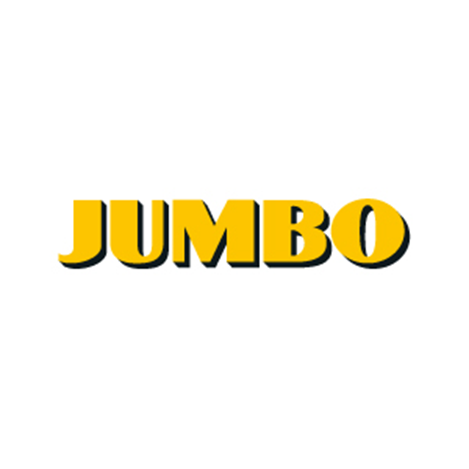 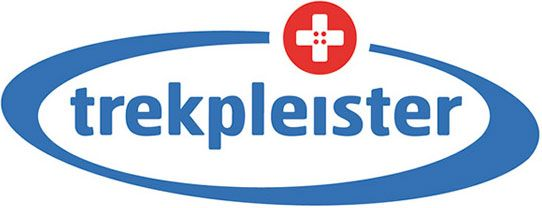 Dagelijks is er heel veel werk in de winkel. Er worden goederen geleverd en deze moeten worden uitgepakt en verkoop klaar gemaakt om in de winkel verwerkt te kunnen worden. Daar moet het al dan niet FIFO gevuld worden in schone vakken en het verpakkingsmateriaal moet vervolgens worden gescheiden en afgevoerd. Ondertussen moet je ook nog eens vriendelijk klanten te woord staan.
Het studiemateriaal bestaat uit een theorie/ opdrachten map. De theorie wordt klassikaal behandeld en de leerling werkt in eigen tempo aan de theorie opdrachten. De opdrachten map bevat opdrachten waaraan begonnen kan worden zodra de theorie is behandeld. 
De opleidingen bestaan uit werken in een theorieboek en het maken van praktijkopdrachten op school en op stage. De opleidingen worden afgesloten met een praktijkexamen. 
Voor de SVA 1 leerlingen vindt deze plaats bij een bedrijf waar de leerlingen gezamenlijk hebben geoefend of bij het eigen stageadres. Voor de SVA2 leerlingen gebeurt dit bij het eigen stageadres.
Ongeveer 3 uur uitleg over en werken aan theorie
Werken aan de certificeringseisen bij het stageadres.
WAT GA JE DOEN?
De SVA 1 en SVA2 opleidingen Werken in de winkel worden 1 dagdeel in de week gegeven gedurende het hele schooljaar.
De opleidingen worden aan het einde van het schooljaar afgesloten met het praktijkexamen bij het stagebedrijf.
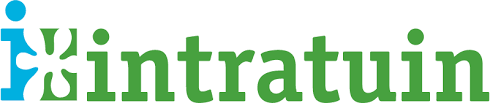 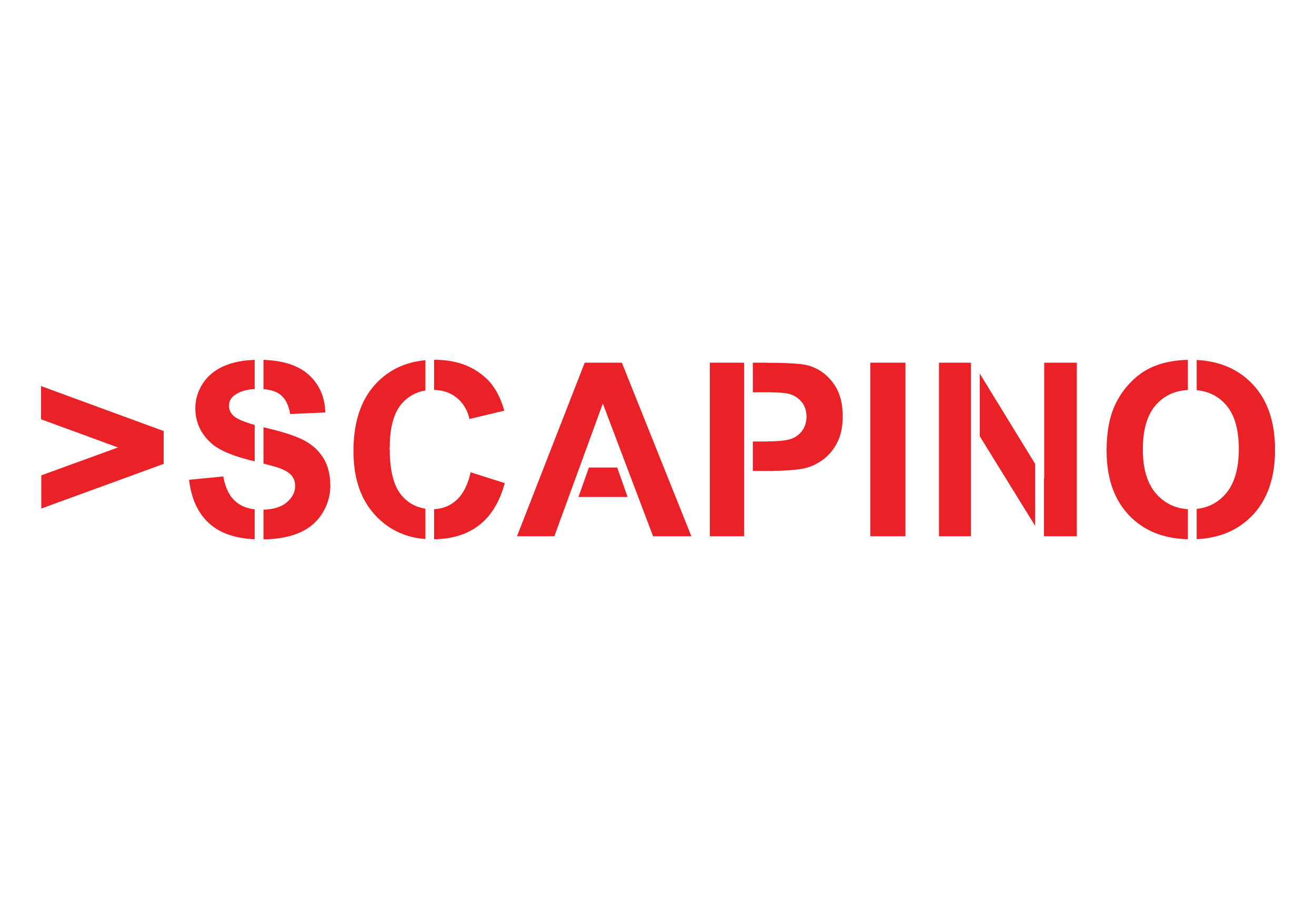 HOELANG?
DE LEERLIJN
Leerjaar 4: SVA1: Werken in de winkel
Leerjaar 5: SVA2: Werken in de winkel

Vervolgopleiding leerjaar 6:Entree opleiding MBO Niv.1 Detailhandel
Aanvullende opleidingen bij Symbion:
heftruck
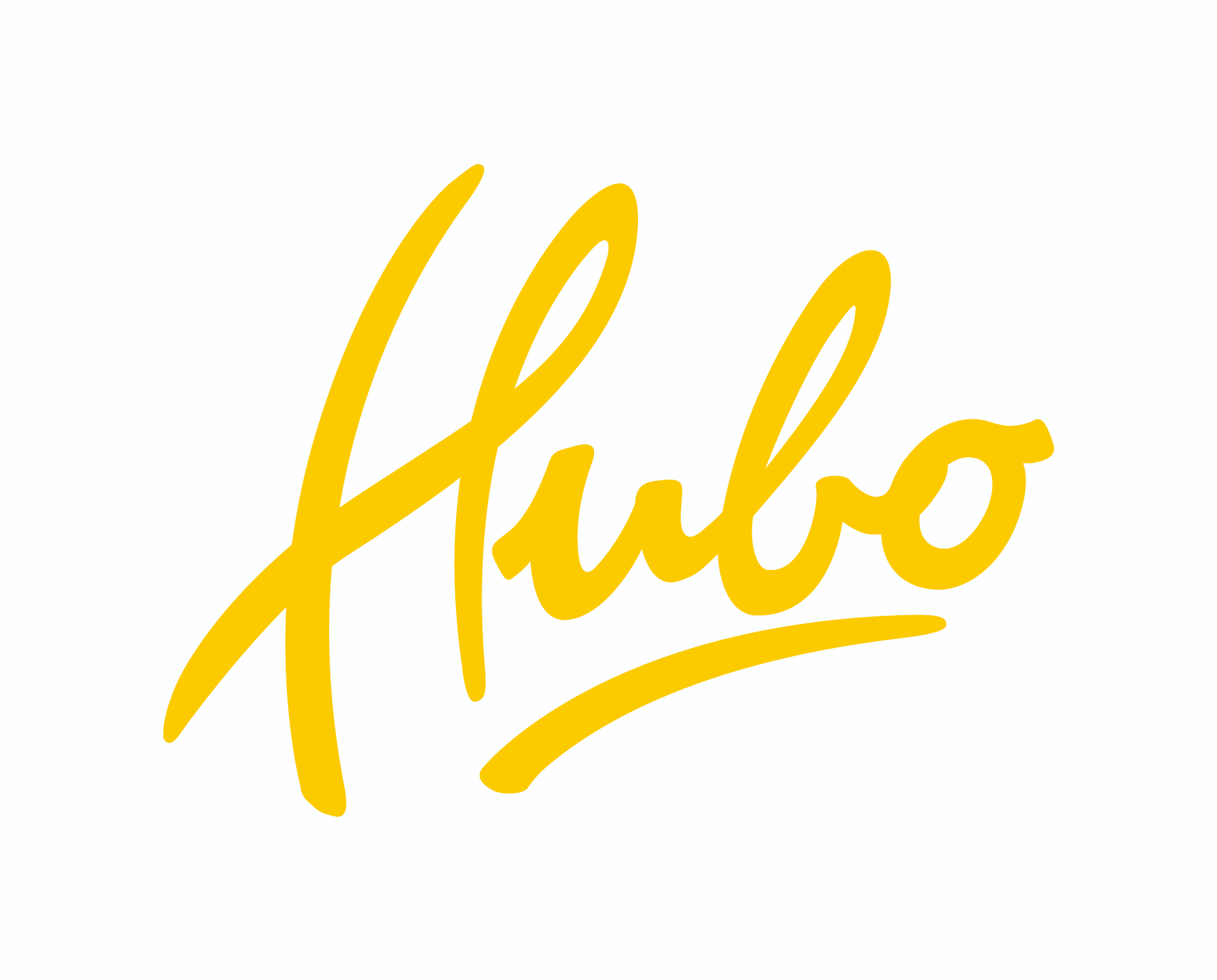 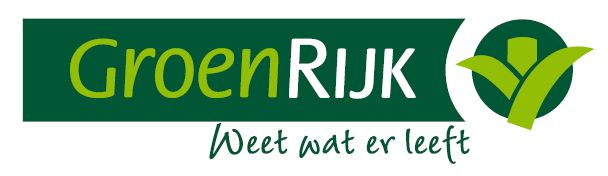 VOORWAARDEN EN BENODIGDE KWALITEITEN
Voorwaarden
Voor de SVA1 opleiding hebben de leerlingen in leerjaar aangetoond de opleiding te willen en te kunnen volgen d.m.v. de Meesterproef
Voor de SVA2 opleiding is het noodzakelijk dat de leerlingen de SVA 1 opleiding werken in de winkel, beheren schoolmagazijn of schoonmaak hebben afgerond. Voor de Entree opleiding moeten SVA1 en SVA2 zijn afgerond.
Leerlingen lopen individueel stage in de detailhandel of groothandel waar (ingeval van SVA2 en Entree) aan het einde van de opleiding het praktijkexamen wordt afgenomen.
Kwaliteiten:	
Onder andere: 
Kunnen samenwerken  
Overleggen, 
Omgaan met anderen, 
Luisteren, 
Klantvriendelijk 
Nauwkeurig werken
Zelfstandig werken 
Omgaan met kritiek.
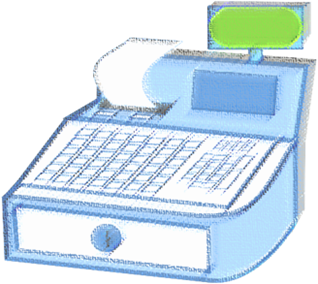 TOT ZIENS BIJ DE OPLEIDINGEN WERKEN IN WINKEL!!
Mocht u meer informatie willen hebben over deze opleiding neem dan contact op met ons algemene mailadres
info@symbion-vo.nl